Сполучення букв йо, ьо
Сьогодні на уроці ти…
поглибиш знання про позначення м`якості приголосних на письмі;
1
дізнаєшся про правила написання 
сполучень йо, ьо ;
2
навчишся правильно писати й 
вимовляти слова зі 
сполученням йо, ьо.
3
4
5
Лінгвістичне дослідження
Прочитай речення. Знайди і вимов вголос слова зі сполученнями букв йо, ьо. Простеж, яке із цих сполучень пишемо на початку складу, а яке – в кінці складу.
Помилки друзів ми повинні виправляти або прощати, 
      коли вони серйозні (Г.Сковорода).
2. Сьогодні я такий бадьорий! (В.Сосюра).
Висновок
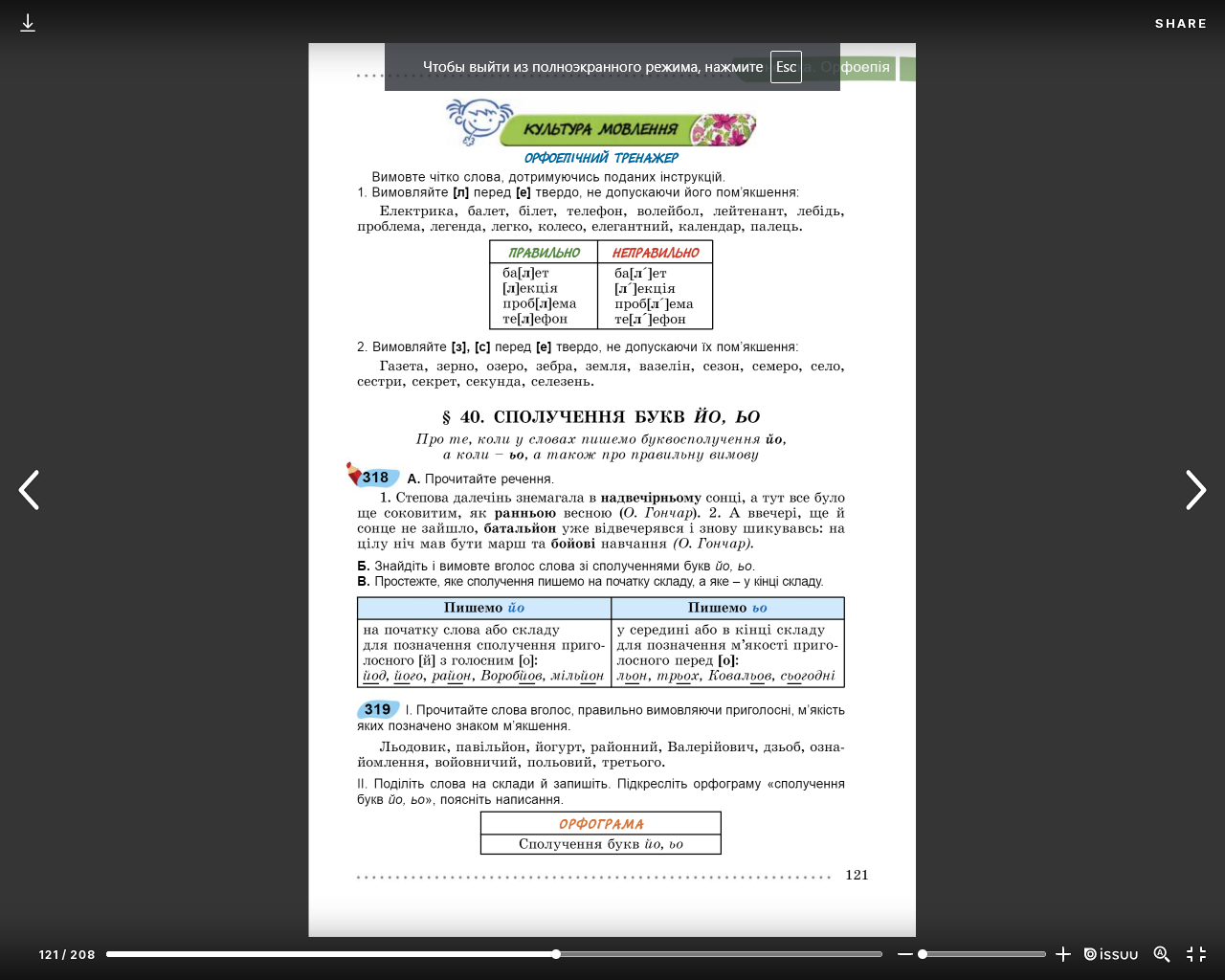 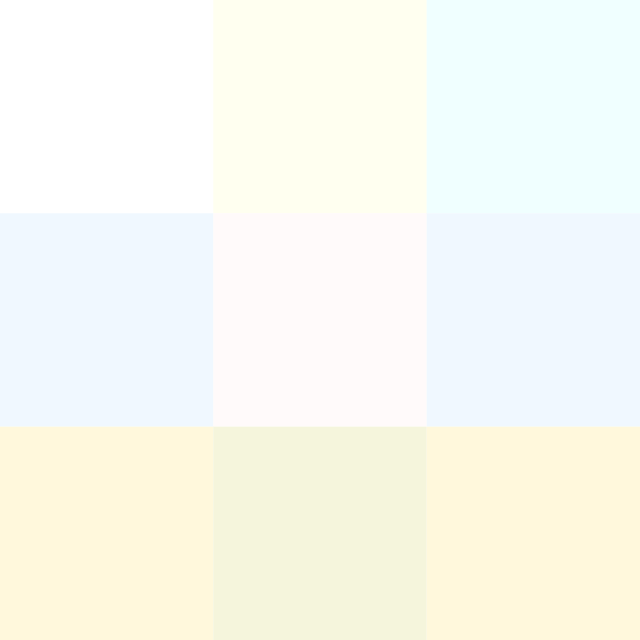 Творча вправа
До кожного з поданих слів добери спільнокореневе зі сполученням букв йо чи ьо.

Працювати
Сім
Гай
Поле
Лід
Синіти
Літати
Три
Бій
Колір
Хвилюватися
Гра «Ремонт слів»
Л..тчик, л..дяний, під..м, трет..го, бо..вий, пол..вий, зна..мий, бад..рий, міль..н, ма..р, медаль..н, буль..н, павіль..н, Вороб..в, син..го, вол..вий, ранн..го, обідн..го,
       дз..бик,сер..зно, ..дування, га..к, 
            ..рж, кур..з, Корол..в.
Сьогодні на уроці    
Я…
Дізнався…
Навчився…
Потренувався…
Запам`ятав…
ДЗ: тестові завдання